JHUMRI TELAIYA COMMERCE COLLEGE
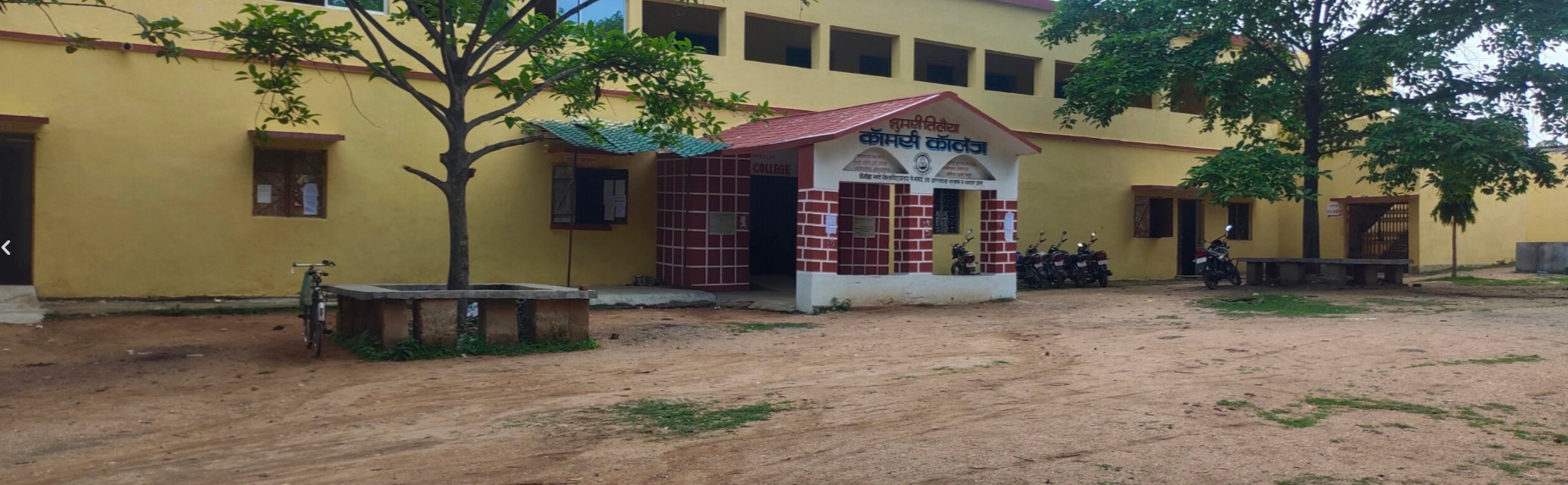 Year of Establishment
Department of Home Science was established in 1984.

Ranchi University and Now (Vinoba Bhave University) has introduced
choice based credit system from 2015-16.
Faculty
Students Strength
Students Result
Department of Home Science
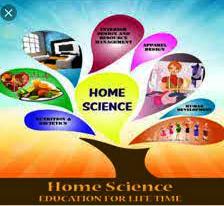 संतुलित आहार
संतुलित आहार , जैसा कि नाम से ही उजागर हो रहा है , उस आहार को कहते हैं , जिसमें प्रचुर मात्रा में , मानव शरीर के लिए पोषक तत्व विधमान हो , और जो शरीर और दिमाग के बीच संतुलन बनाये रख सके I
पोषक तत्व एवं उनका वर्गीकरण
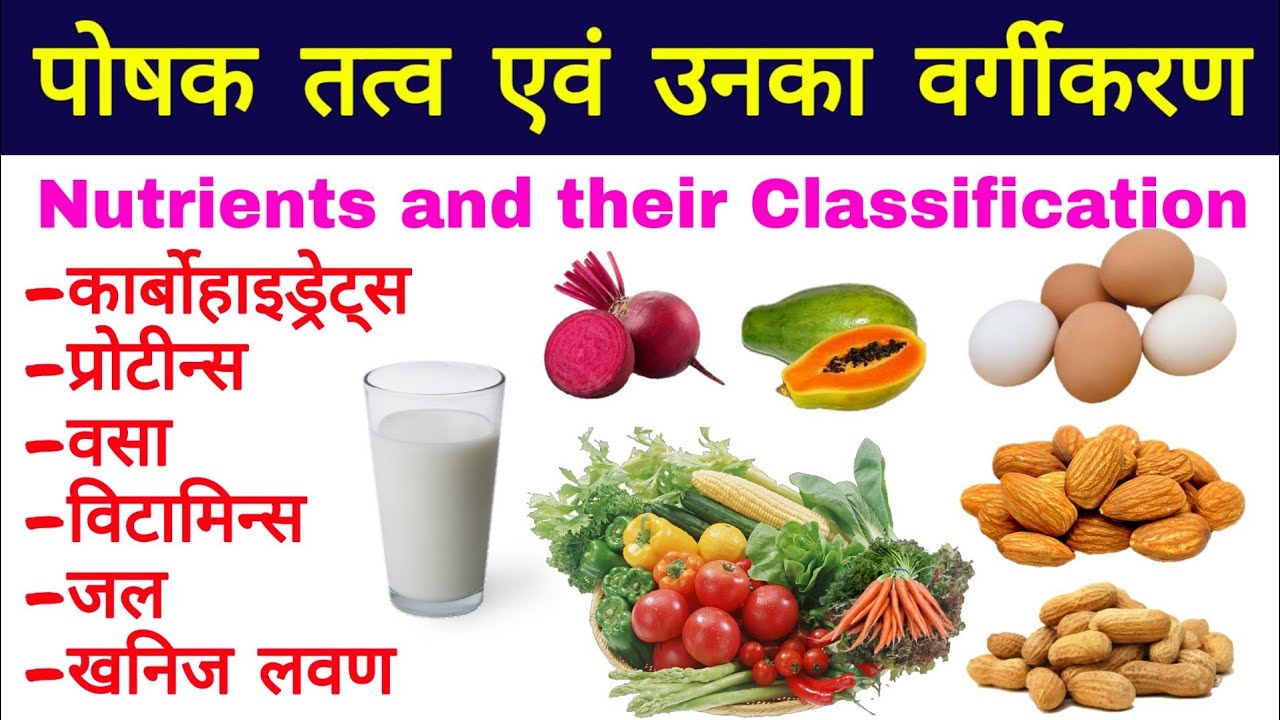 प्रोटीन युक्त संतुलित आहार
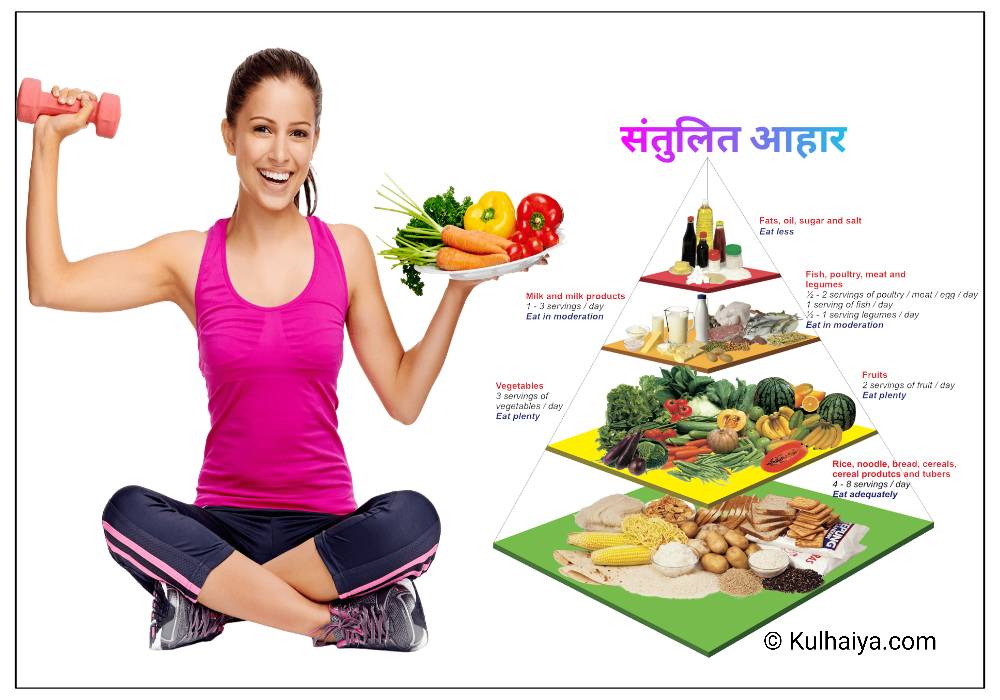 दूध बादाम अण्डे मास मछली सोयाबीन इत्यादि में प्रोटीन प्रचुर मात्रा में पाया जाता है इसके अलावा आप मटर चना आदि का सेवन भी कर सकते हैं हमारे शरीर के पूर्ण विकास के लिए प्रोटीन एक आवश्यक तत्व है समय के साथ शरीर की प्रोटीन की जरुरत  कम हो जाती है किन्तु युवावस्था में एक जरुरी आहार है
आयरन और कैल्शियम युक्त संतुलित आहार
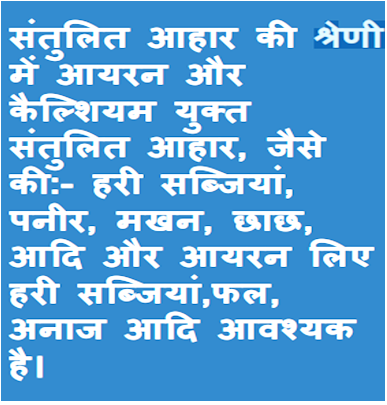 विटामिन्स और कार्बोहाइड्रेट्स युक्त संतुलित आहार
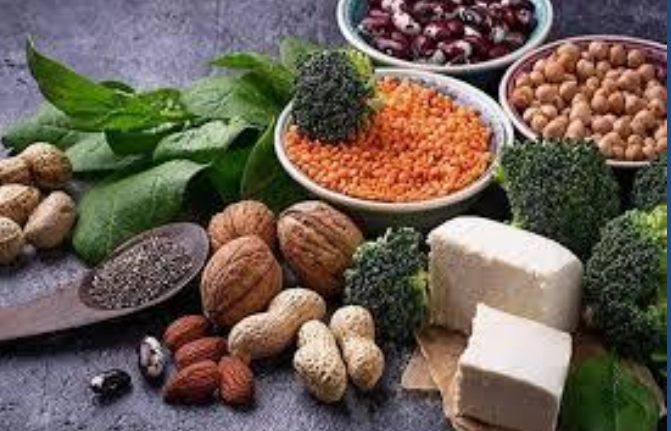 चावल , गेंहू ,मटर ,टमाटर ,बाजरा आदि में कार्बोहाइड्रेट्स और विटामिन्स प्रचुर मात्रा में पाए जाते हैं जो हमारे शरीर को आवश्यक कैलोरिस और शक्ति प्रदान करते हैं
संतुलित आहार में विभिन्न खाद्य पदार्थ शामिल हैं
संतुलित आहार में विभिन्न प्रकार के खाद्य पदार्थ होते हैं परन्तु इसका चुनाव किस प्रकार किया जाय इसका नियोजन करते समय हमारा मुख्य उद्देश्य यह होने चाहिए कि आहार द्वारा व्यक्ति को सभी पोषक तत्व मिले
स्त्रियो व पुरुष के संतुलित आहार में अंतर होता है
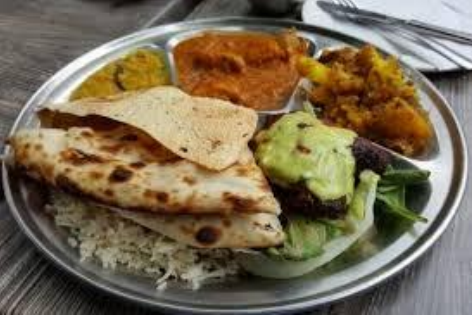 लिंग स्त्री व पुस्र्ष के संतुलित आहार में अंतर होता है पुस्र्ष की आवश्यकता स्त्री की अपेक्षा अधिक होती है इसका कारण पुस्र्ष का आकर , भार , किर्यशीलता का अधिक होना है किर्यशीलता व आकर ,भार अधिक होने के कारण उन्हें उर्जा की आवश्यकता होती है
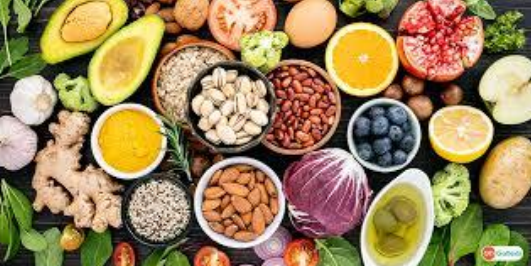 उम्र –उम्र में संतुलित आहार प्रभावित होता है
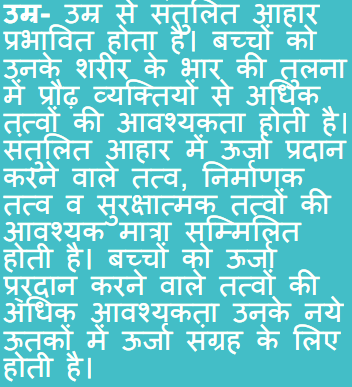 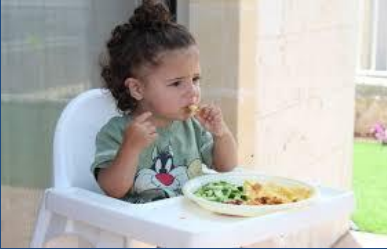 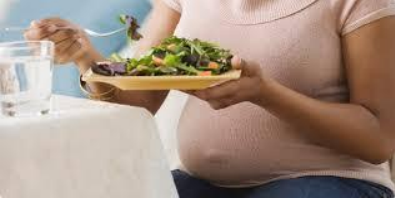 जलवायु और मौसम
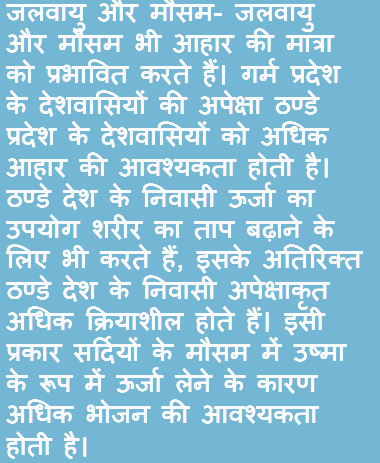 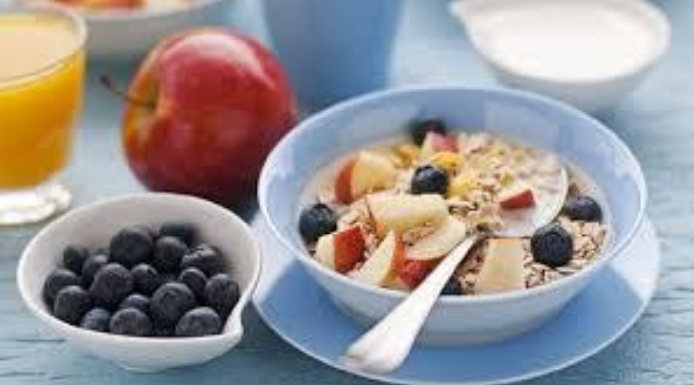 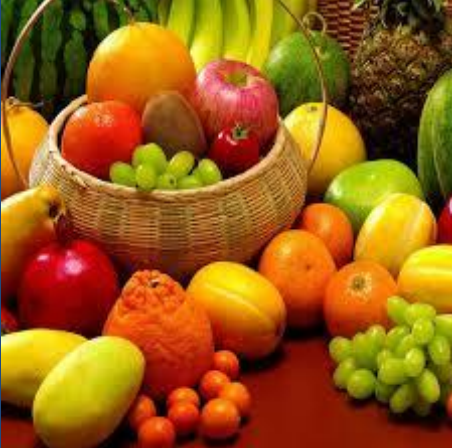